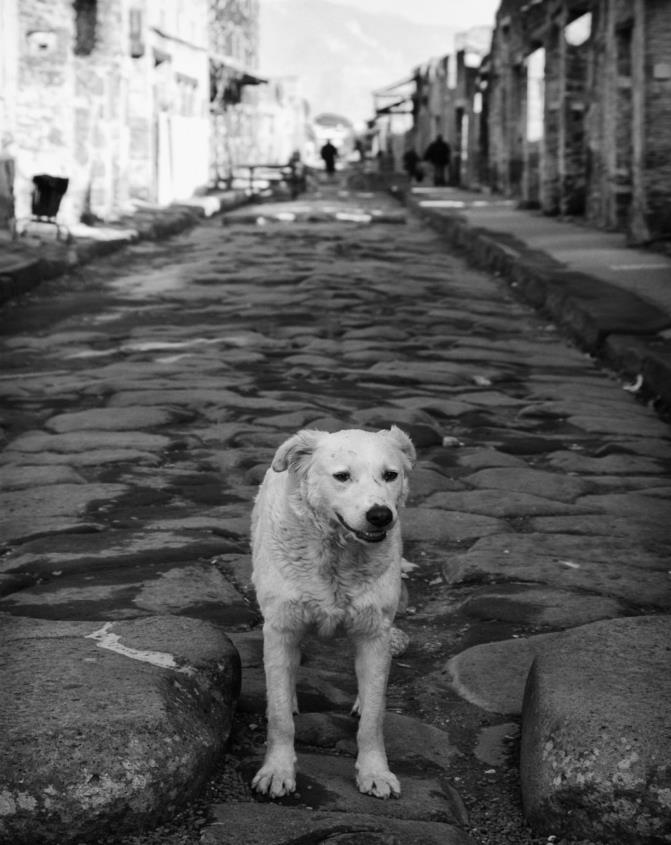 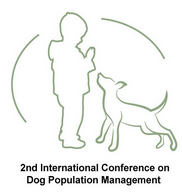 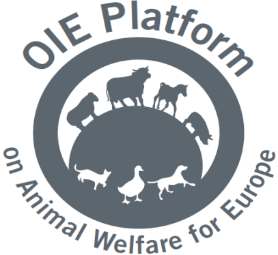 Second International Conference on Dog Population Management
Istanbul/ Turkey, March 3-5 2015
OIE initiatives to improve stray dog population controlAn example from Europe
Dr N. Leboucq – OIE sub-regional Representation in Brussels
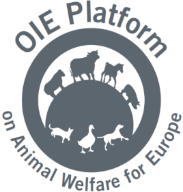 Introduction the OIE Platform on AW for Europe
To serve as a regional dialogue tool
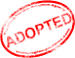 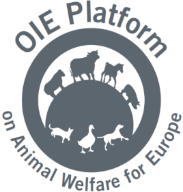 Introduction the OIE Platform on AW for Europe
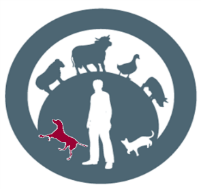 Introduction the OIE Platform on AW for Europe
Stray dog population management initiatives under the  first 3-year Action Plan
❶ Regional Roadmaps
❷ Awareness campaigns
❸ E-depository of best practices on Stray Dogs
❹ OIE regional Focal Points seminars (AW, COM)
❺ Consultation meeting on AW activities in Europe
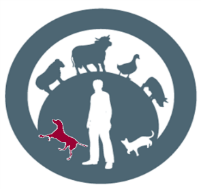 Introduction the OIE Platform on AW for Europe
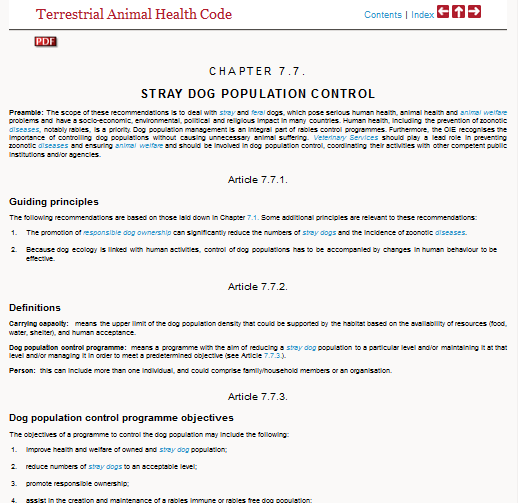 Stray dog population management initiatives under the  first 3-year Action Plan
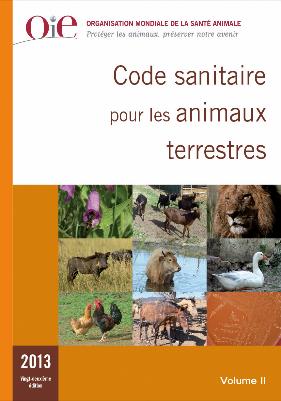 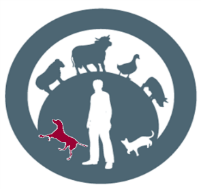 ❶ Regional Stray Dog Roadmaps
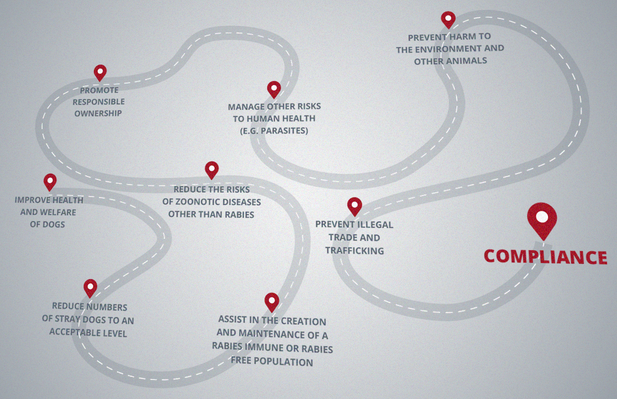 June 2014
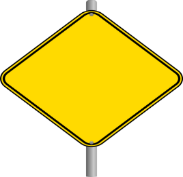 SDB1
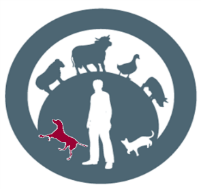 ❶ Regional Stray Dog Roadmaps
Regional Roadmaps - BALKANS
First Workshop on stray dog management for Balkan countries (SDB1) in Bucharest, Romania, on 17-19 June 2014
Participants
10 Balkan countries and territories
2 participants per country 
- OIE NFP on Animal Welfare 
- Vet working at municipal level
Main objectives 
- Remind the provisions of the OIE Chapter 7.7
- Review National Control strategies on stray dog population 
- Identify the key weaknesses /constraints/ challenges
- Share best practices in the region
- Exchange on a common vision at Sub-Regional level
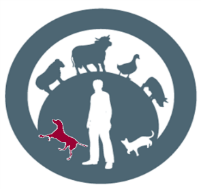 ❶ Regional Stray Dog Roadmaps
Regional Roadmaps - BALKANS
First Workshop on stray dog management for Balkan countries (SDB1) in Bucharest, Romania, on 17-19 June 2014
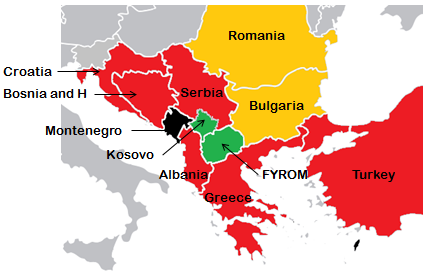 Evolution in stray dog population over the past years: 
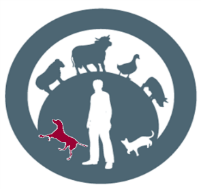 ❶ Regional Stray Dog Roadmaps
Regional Roadmaps - BALKANS
First Workshop on stray dog management for Balkan countries (SDB1) in Bucharest, Romania, on 17-19 June 2014
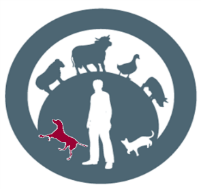 ❶ Regional Stray Dog Roadmaps
Regional Roadmaps - BALKANS
First Workshop on stray dog management for Balkan countries (SDB1) in Bucharest, Romania, on 17-19 June 2014
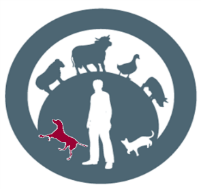 ❶ Regional Stray Dog Roadmaps
Regional Roadmaps - BALKANS
SAM Tool developed in collaboration with IZSAM Teramo
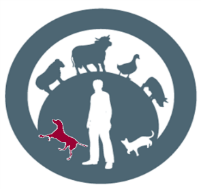 ❶ Regional Stray Dog Roadmaps
OIE stray dog self-assessment and monitoring tool (SAM Tool)
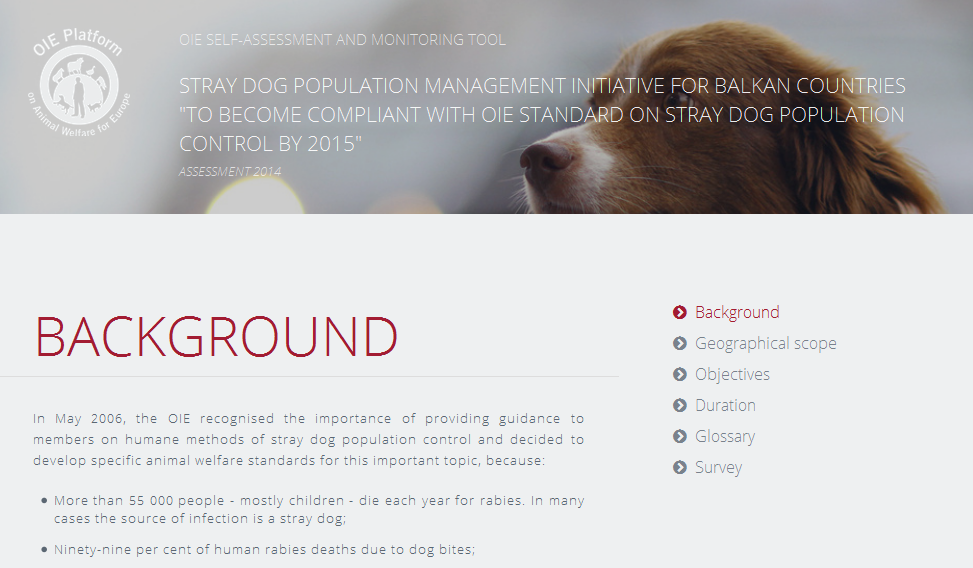 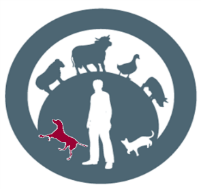 ❶ Regional Stray Dog Roadmaps
OIE stray dog self-assessment and monitoring tool (SAM Tool)
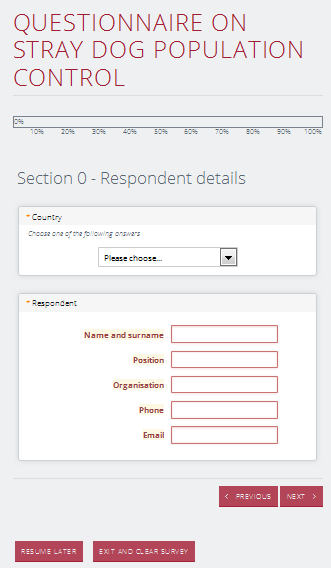 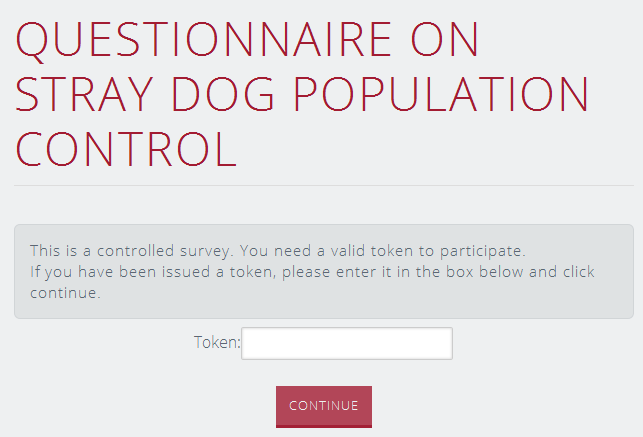 Identification (Token)
 Only people invited to carry out the assessment are given a Token and can assess the survey
Respondent details
 Preferably the OIE national Focal Point on AW
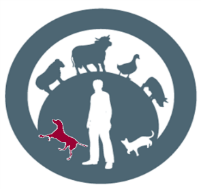 ❶ Regional Stray Dog Roadmaps
OIE stray dog self-assessment and monitoring tool (SAM Tool)
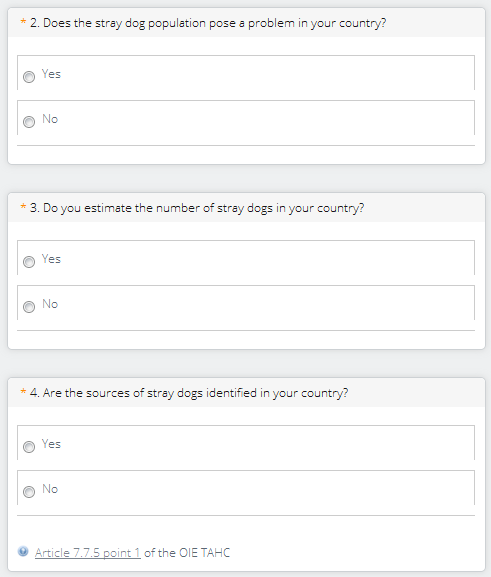 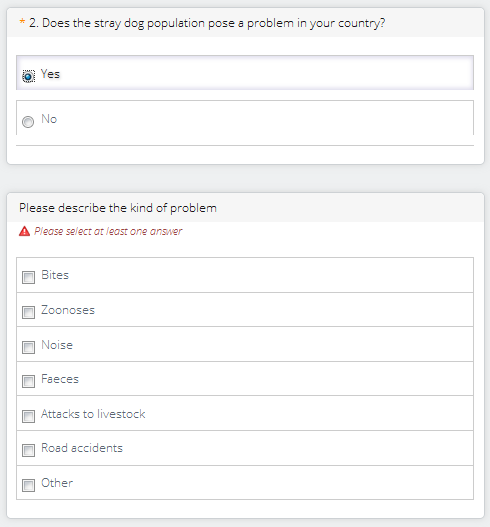 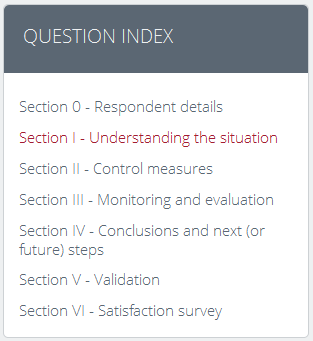 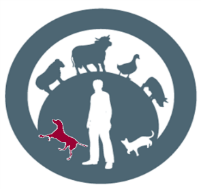 ❶ Regional Stray Dog Roadmaps
OIE stray dog self-assessment and monitoring tool (SAM Tool)
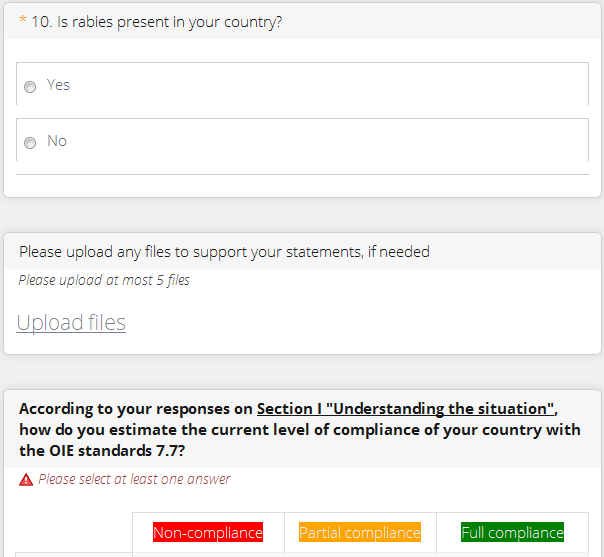 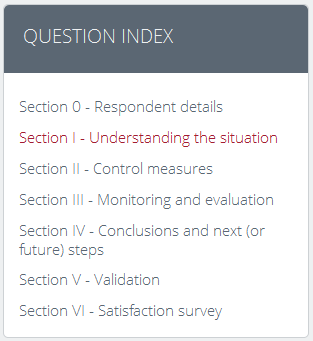 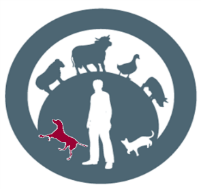 ❶ Regional Stray Dog Roadmaps
OIE stray dog self-assessment and monitoring tool (SAM Tool)
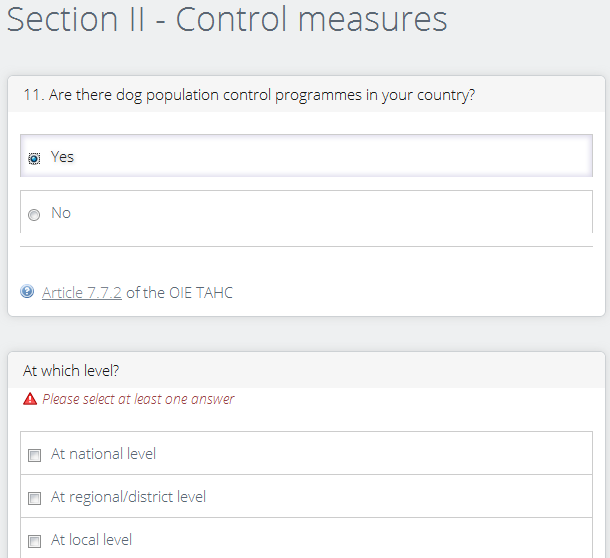 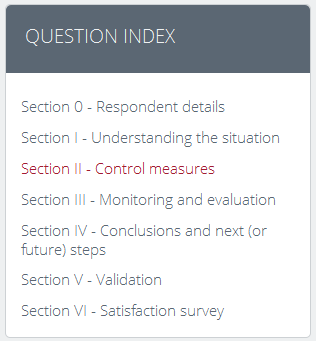 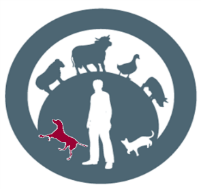 ❶ Regional Stray Dog Roadmaps
OIE stray dog self-assessment and monitoring tool (SAM Tool)
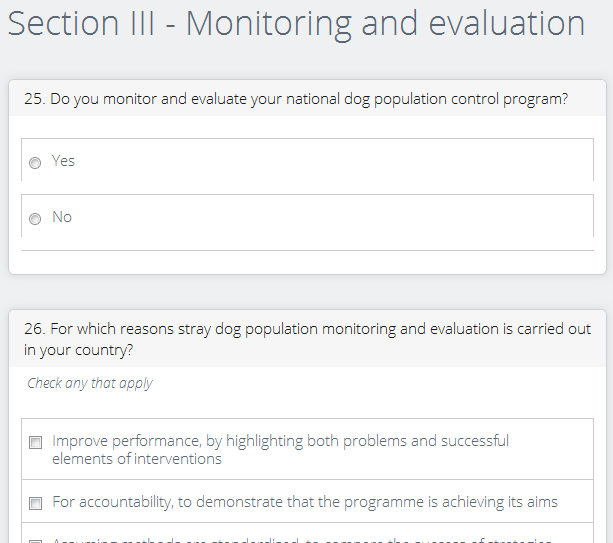 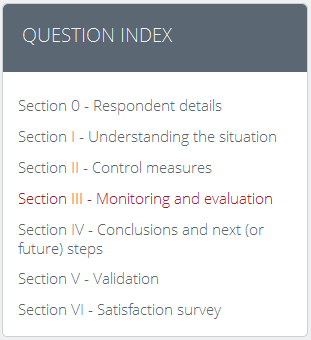 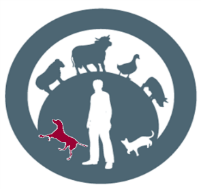 ❶ Regional Stray Dog Roadmaps
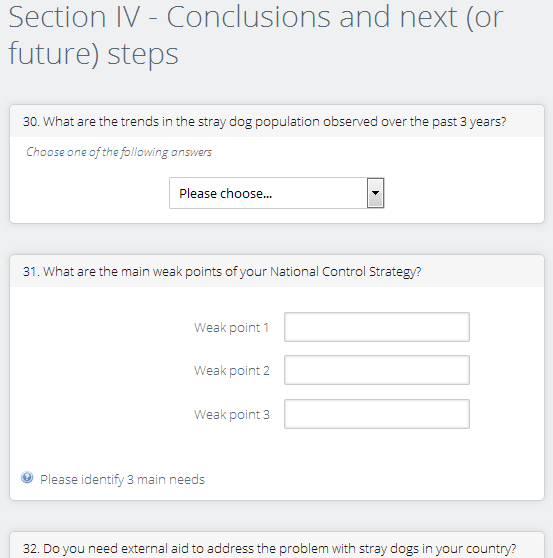 OIE stray dog self-assessment and monitoring tool (SAM Tool)
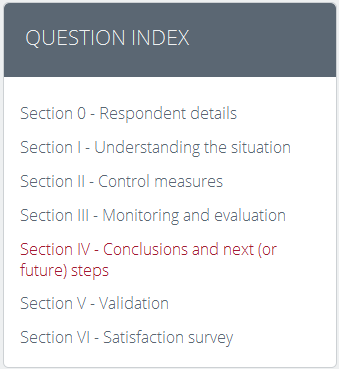 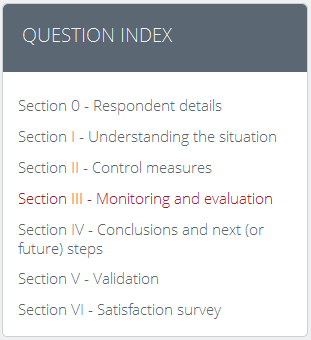 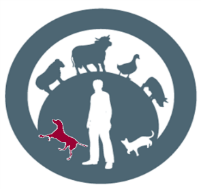 ❶ Regional Stray Dog Roadmaps
OIE stray dog self-assessment and monitoring tool (SAM Tool)
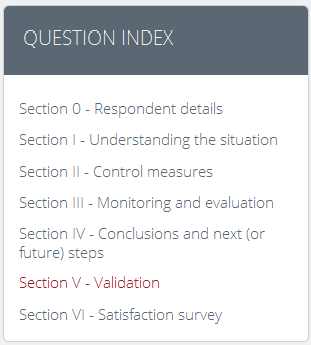 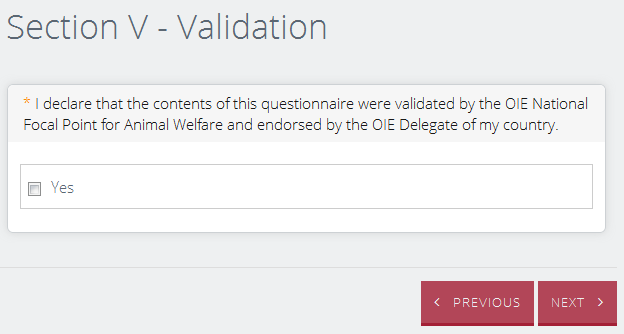 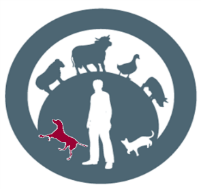 ❶ Regional Stray Dog Roadmaps
OIE stray dog self-assessment and monitoring tool (SAM Tool)
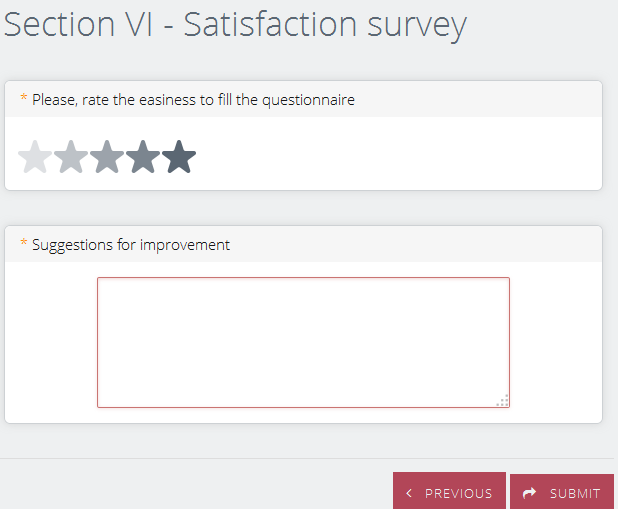 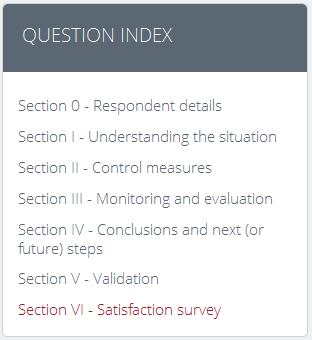 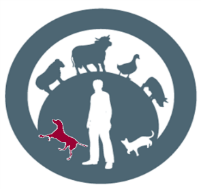 ❶ Regional Stray Dog Roadmaps
Regional Roadmaps - BALKANS

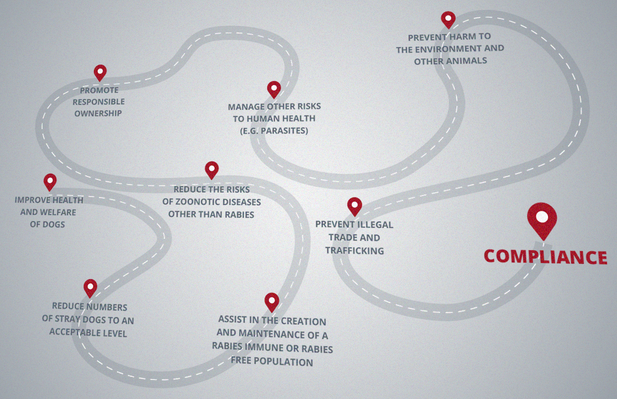 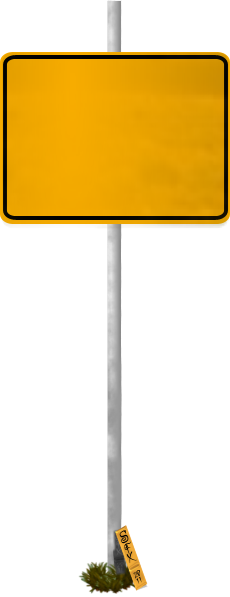 
Vision achieved
(2025)
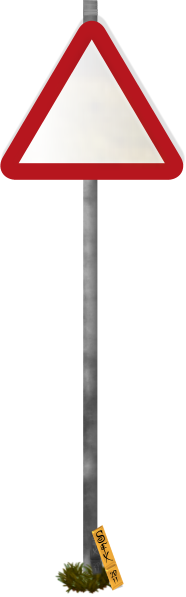 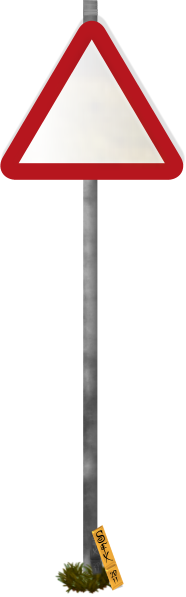 SAM1
SAM2
June 2016
May 2015
June 2014
Feb 2015
Progress measurement
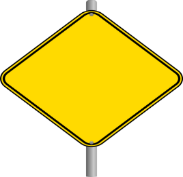 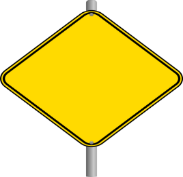 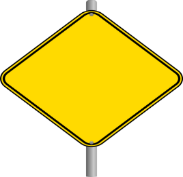 SDB1
SDB2
SDBx
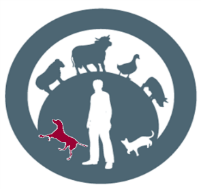 ❶ Regional Stray Dog Roadmaps
Regional Roadmaps - BALKANS
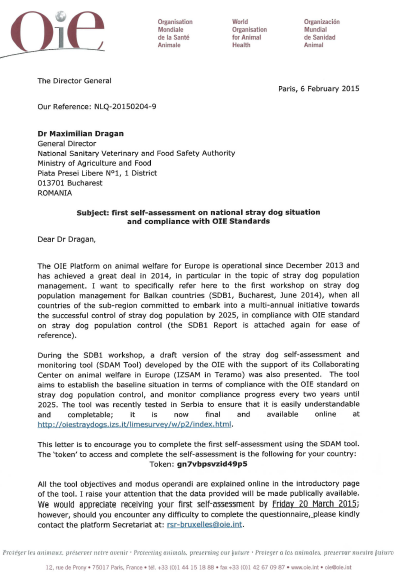 Letter sent on February 6
Letter addressed to OIE Delegates
Object: First self-assessment on national stray dog situation and compliance with OIE standards
Only questions from Section I on Assessing the Situation made ‘mandatory’
Deadline for the completion of the self-assessment: March 20
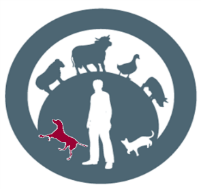 ❶ Regional Stray Dog Roadmaps
Regional Roadmaps - BALKANS
1. Do you estimate the number of owned dogs in your country? 
2.Does the stray dog population pose a problem in your country? 
3. Do you estimate the number of stray dogs in your country? 
4. Are the sources of stray dogs identified in your country? 
5. Do you organise any counting activities of the stray dog population?
6. Who are the actors responsible for the stray dog population control in your country? 
7. Does your country have the necessary regulatory framework for the following key elements? 
8. Assess if the Authorities in charge of stray dog control have the necessary/adequate resources 
9. Rank, if available, the level of adequacy of the following resources used by the Authorities in charge of stray dog control 
10. Is rabies present in your country?
Only questions from Section I on Assessing the Situation made ‘mandatory’
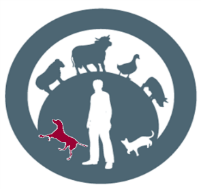 ❶ Regional Stray Dog Roadmaps
Regional Roadmaps - BALKANS
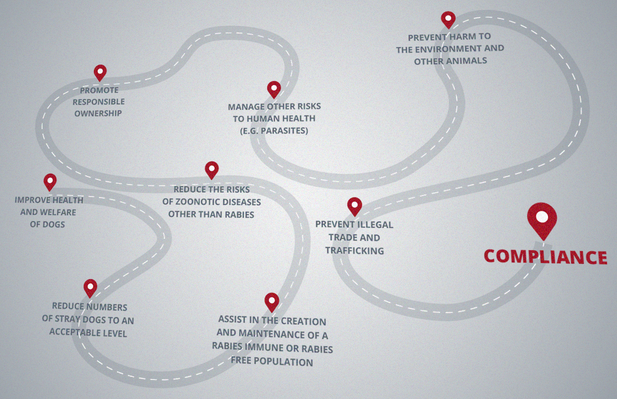 2016
2014
SDB1
-----------------------
First Stray dog population management Workshop for the Balkans
Priorities:
Assessing the number of stray dogs
Identifying the sources of stray dogs
Modernizing legal framework to address the stray dog issue
Other priorities provided by SAM1
SDB2
-----------------------
Second Stray dog population management Workshop for the Balkans
First self-assessment
(baseline 2014)
Second self-assessment
(May 2016)
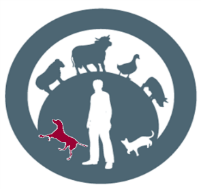 ❶ Regional Stray Dog Roadmaps
Regional Roadmaps - BALKANS
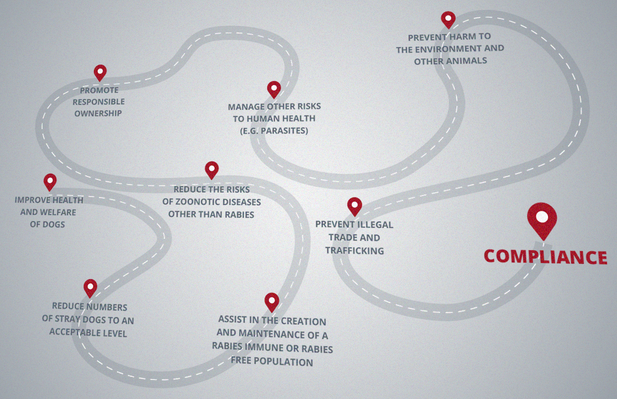 2016
2014
Capacity building activities
SDB1
-----------------------
First Stray dog population management Workshop for the Balkans
SDB2
-----------------------
Second Stray dog population management Workshop for the Balkans
Dog counting surveys
Workshops / seminars
Partners / stakeholders
First self-assessment
(baseline 2014)
Second self-assessment
(May 2016)
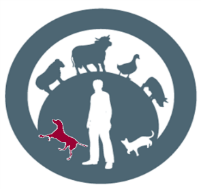 ❶ Regional Stray Dog Roadmaps
Regional Roadmaps - BALKANS
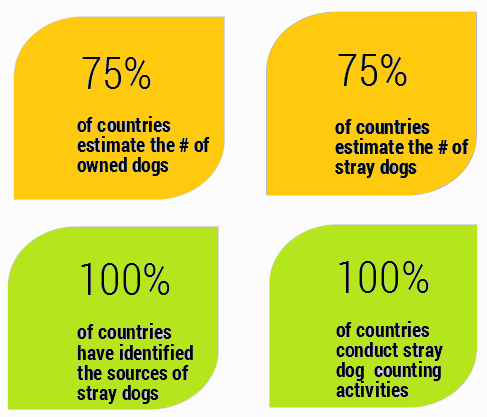 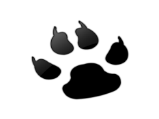 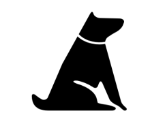 SAM1 / Preliminary and partial results
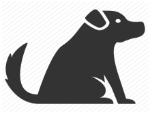 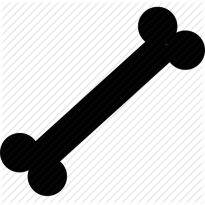 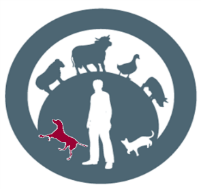 ❶ Regional Stray Dog Roadmaps
Regional Roadmaps - BALKANS
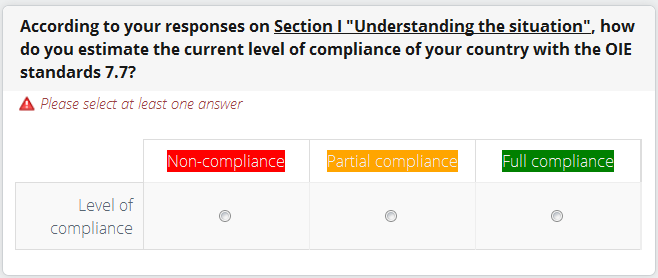 SAM1 / Preliminary and partial results
100% Responding countries
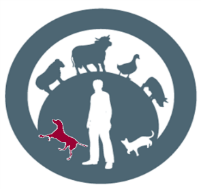 ❶ Regional Stray Dog Roadmaps
Regional Roadmaps – Other countries
SDEE
(2016?)
SDB
(2014)
SDWE
(2015)
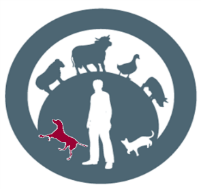 ❶ Regional Stray Dog Roadmaps
Regional Roadmaps – West Eurasia
First Workshop on stray dog management for West Eurasia countries (SDWE1) – 2nd semester 2015
Participants
8 West Eurasian countries 2 participants per country 
- OIE NFP on Animal Welfare 
- Vet working at municipal level
Main objectives 
- Remind the provisions of the OIE Chapter 7.7
- Review National Control strategies on stray dog population 
- Identify the key weaknesses /constraints/ challenges
- Share best practices in the region
- Exchange on a common vision at Sub-Regional level
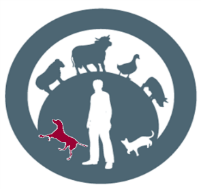 ❶ Regional Stray Dog Roadmaps
Regional Roadmaps – West Eurasia
First Workshop on stray dog management for West Eurasia countries (SDWE1) – 2nd semester 2015, location tbd
The importance and diversity of the human-dog relationship
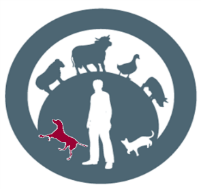 ❶ Regional Stray Dog Roadmaps
Regional Roadmaps – West Eurasia
First Workshop on stray dog management for West Eurasia countries (SDWE1) – 2nd semester 2015, location tbd
To translate the Self-Assessment and Monitoring Tool in Russian [December 2014]
To prepare the Workshop [2nd trimester 2015]
To hold the Workshop  [3rd Trimester 2015]
To ask countries to complete the online questionnaire [4th trimester 2014]
Website of the OIE Platform on AW for Europe
http://rpawe.oie.int
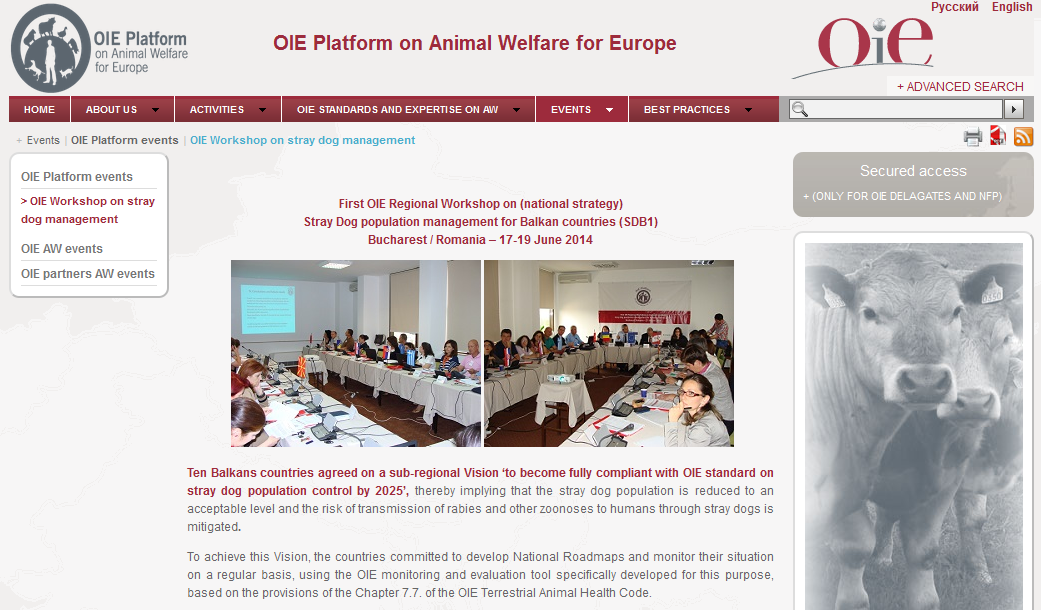 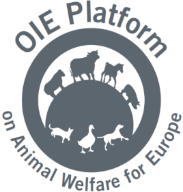 Thank you for your attention








n.leboucq@oie.int
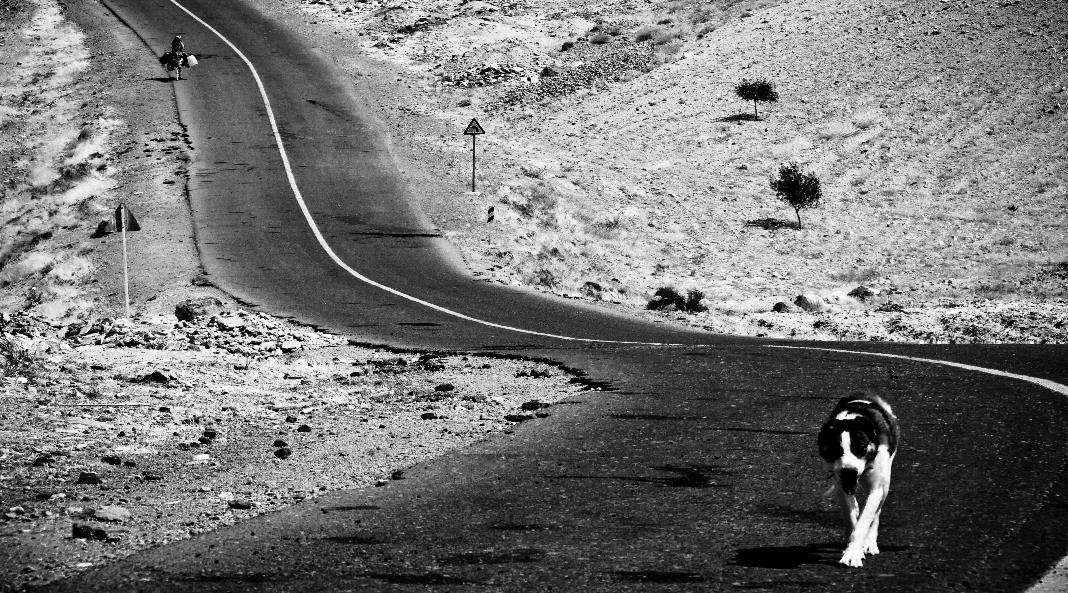 © Iran Veterinary Organisation